Chapter 4 Fluid Kinematics
CE30460 - Fluid Mechanics
Diogo Bolster
Velocity Field
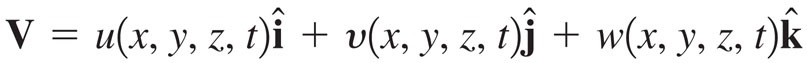 How could you visualize a velocity field in a real fluid?
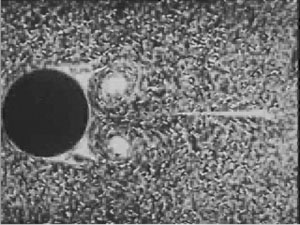 Streamlines, Steaklines and Pathlines
A streamline is a line that is everywhere tangent to the velocity field – dy/dx=v/u (governing equation)
A streakline consists of all particles in a flow that have previously passed through a common point
A pathline is the line traced out by a given particle as it flows
For a steady flow they are all the same. For an unsteady flow they are not.
Example
https://engineering.purdue.edu/~wassgren/applet/java/flowvis/
http://www-mdp.eng.cam.ac.uk/web/library/enginfo/aerothermal_dvd_only/aero/fprops/cvanalysis/node8.html

Look at these yourself – we will demonstrate an example using Matlab in a few slides.
Streamlines
Streamlines around a Nascar
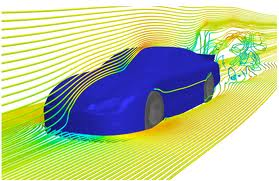 Streaklines
Pathlines
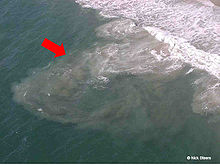 Example Problem
Flow Above an Oscillating Plate  with a vertical blowing is given by

Draw the streamlines at various times
Draw pathlines
Draw streaklines
Compare to the steady case where 
See Matlab code
Eulerian vs. LagrangianPerpsective
Eulerian
Sit and observe a fixed area from a fixed point

Lagrangian
Travel with the flow and observe what happens around you

Mixed – something that sits between the two
Eulerian vs. LagrangianPerpsective
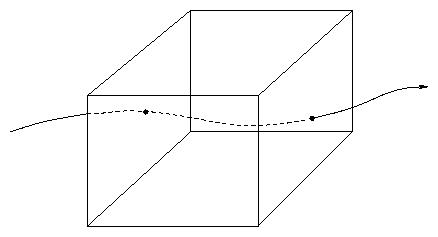 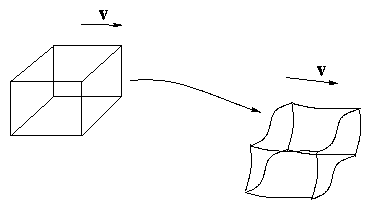 Eulerian vs. LagrangianPerpsective – Which is which?
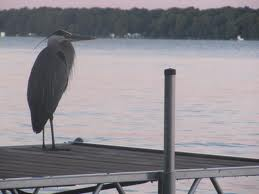 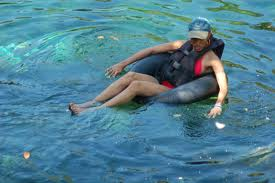 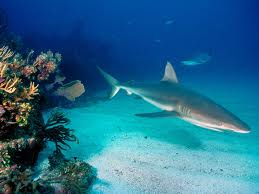 Experimental Measurements
Fixed Measurement System



A floating gauge
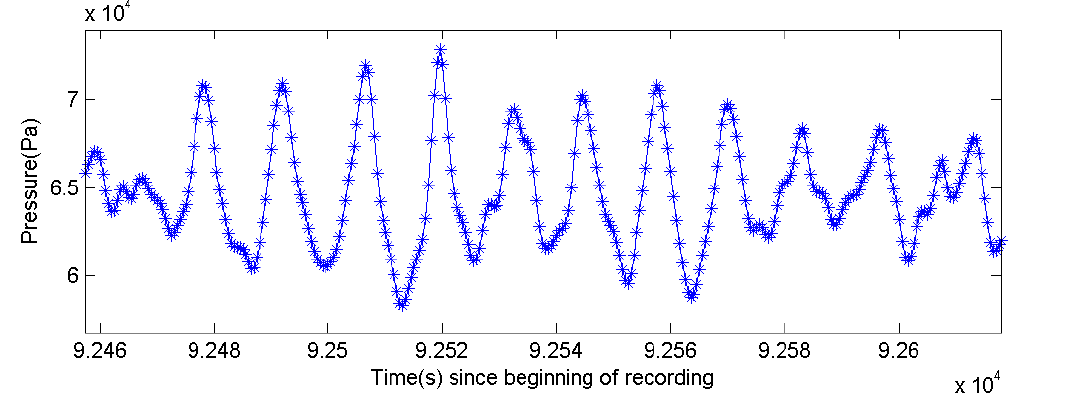 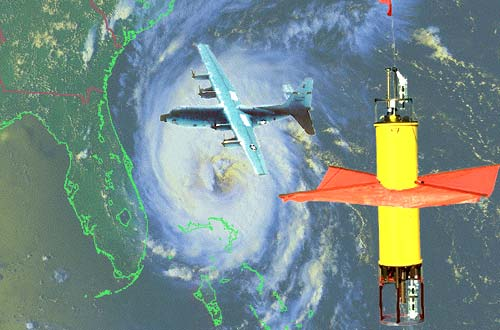 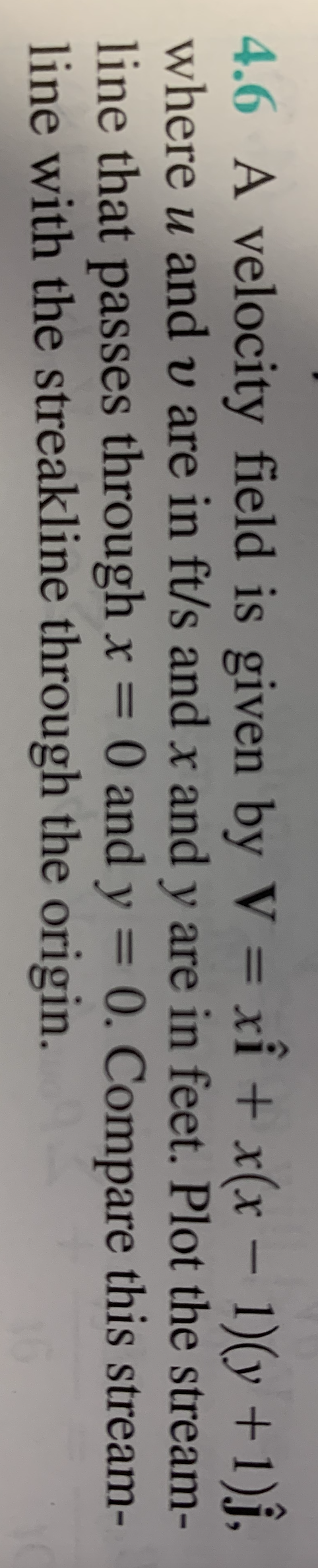 Example Problem
The Material Derivative
Consider a fluid particle moving along its pathline (Lagrangian system)
The velocity of the particle is given by


It depends on the x,y, and z position of the particle
Acceleration
aA=dVA/dt
It is tough to calculate this, but if we have an Eulerian picture……
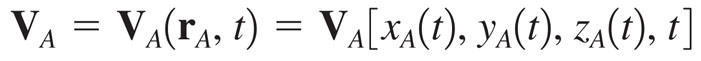 The Material Derivative
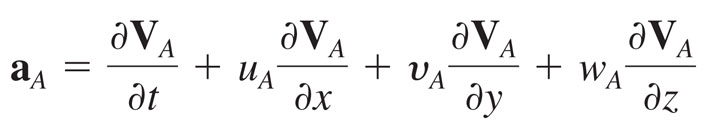 The material derivative (you can see it called the substantial derivative too) relates Lagrangian and Eulerian viewpoints and is defined as


Or in compact notation
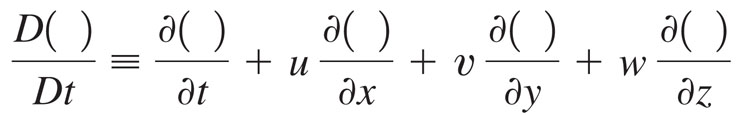 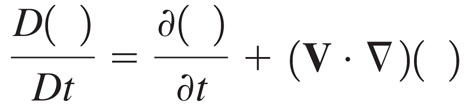 The Material Derivative
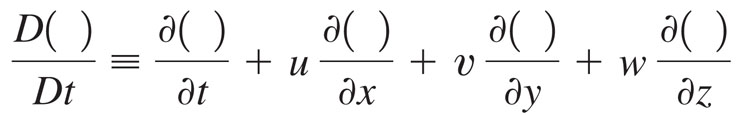 Unsteady local
Time derivative
Convective Effects
Example – convection of heat or a contaminant….
Example
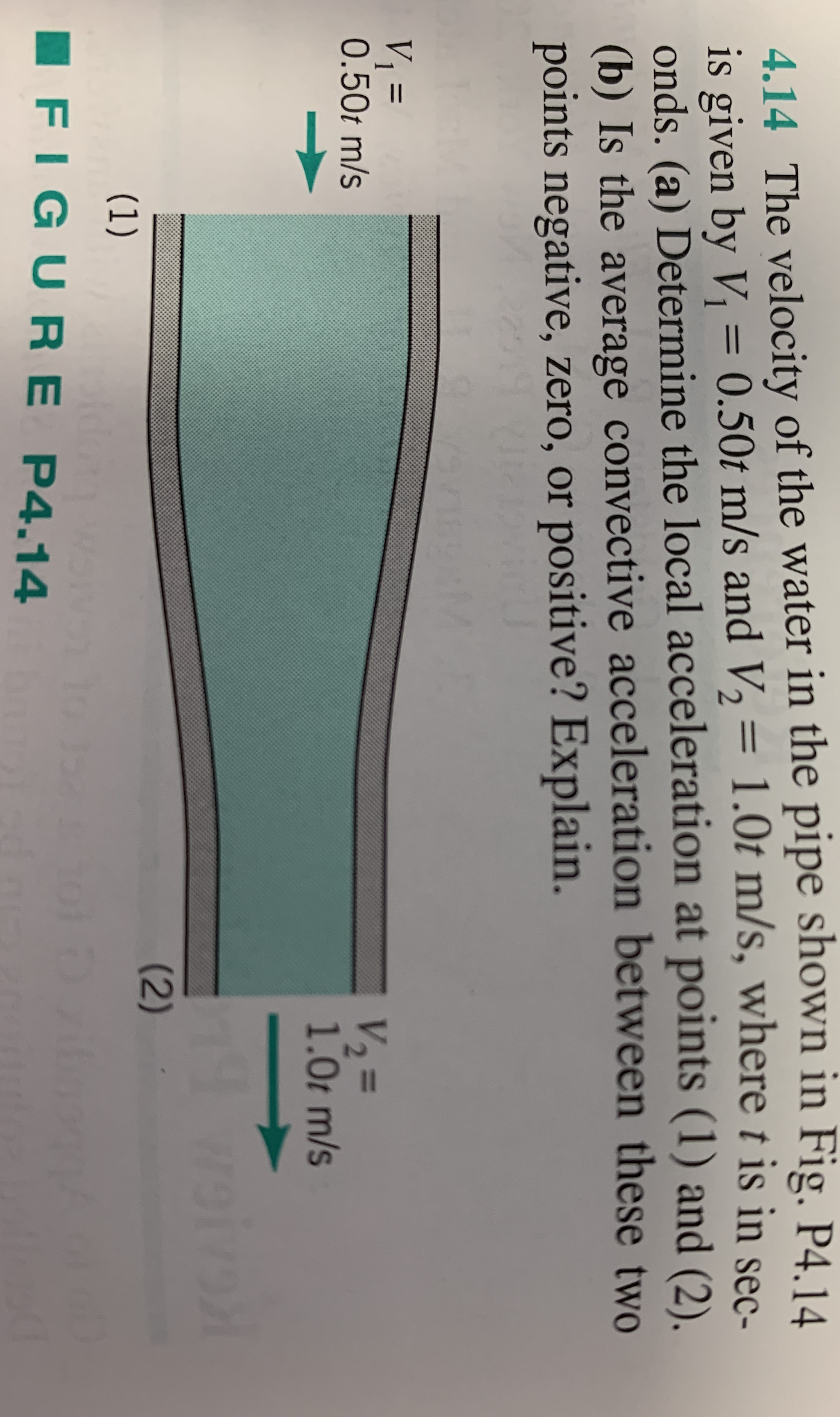 Control Volumes
A system is a collection of matter of fixed identity (always the same packets)
A Control Volume (CV) is a volume in space through which fluid can flow (it can be Lagrangian, i.e. moving and deforming  with flow or Eulerian, i.e. fixed in space)
CVs can be fixed, mobile, flexible, etc.
All laws in continuum mechanics depart from a CV analysis (i.e. balance mass, momentum, energy etc in a sufficiently small control volume).
Sample Problem to distinguish System from Control Volume
Control Volumes
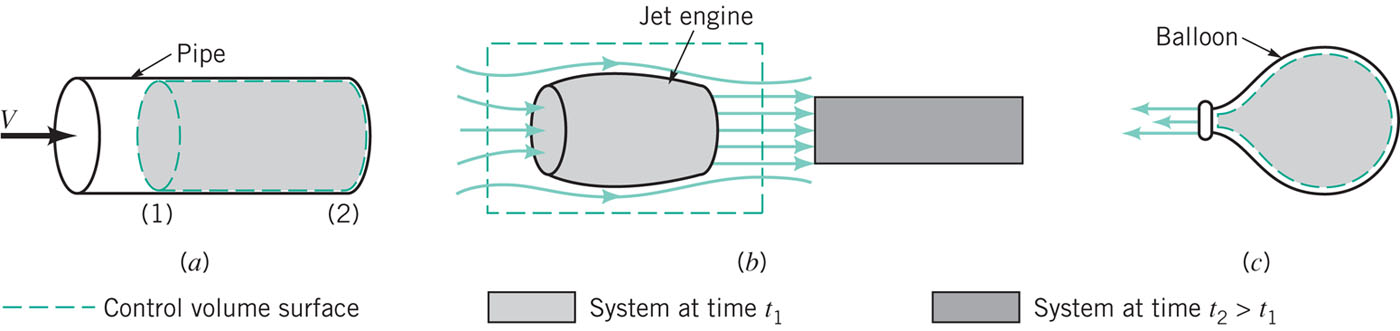 Reynolds Transport Theorem
A tool to relate system concepts to control volume concepts
Let B be a fluid parameter (e.g. mass, temperature, momentum)
Let b represent the amount of that parameter per unit mass

e.g.  Momentum B=mV =>  b=V
 		 Energy        B=1/2mV2 => b=1/2 V2
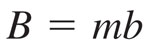 Reynolds Transport Theorem
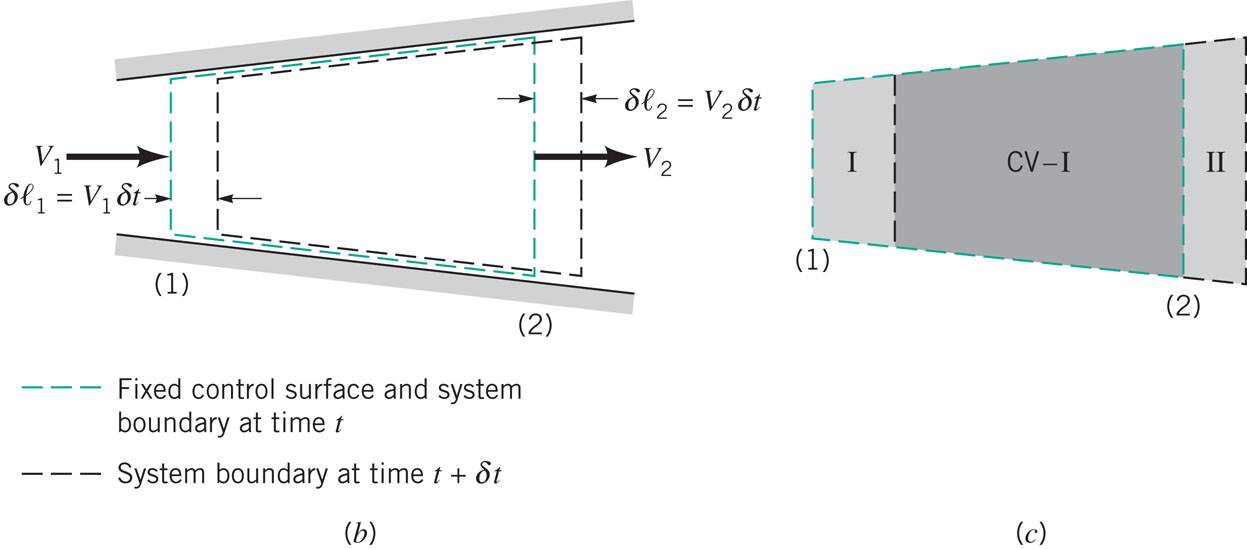 Reynolds Transport Theorem
Generally written as
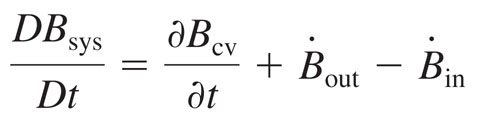 Sample Problem
Sample Problem